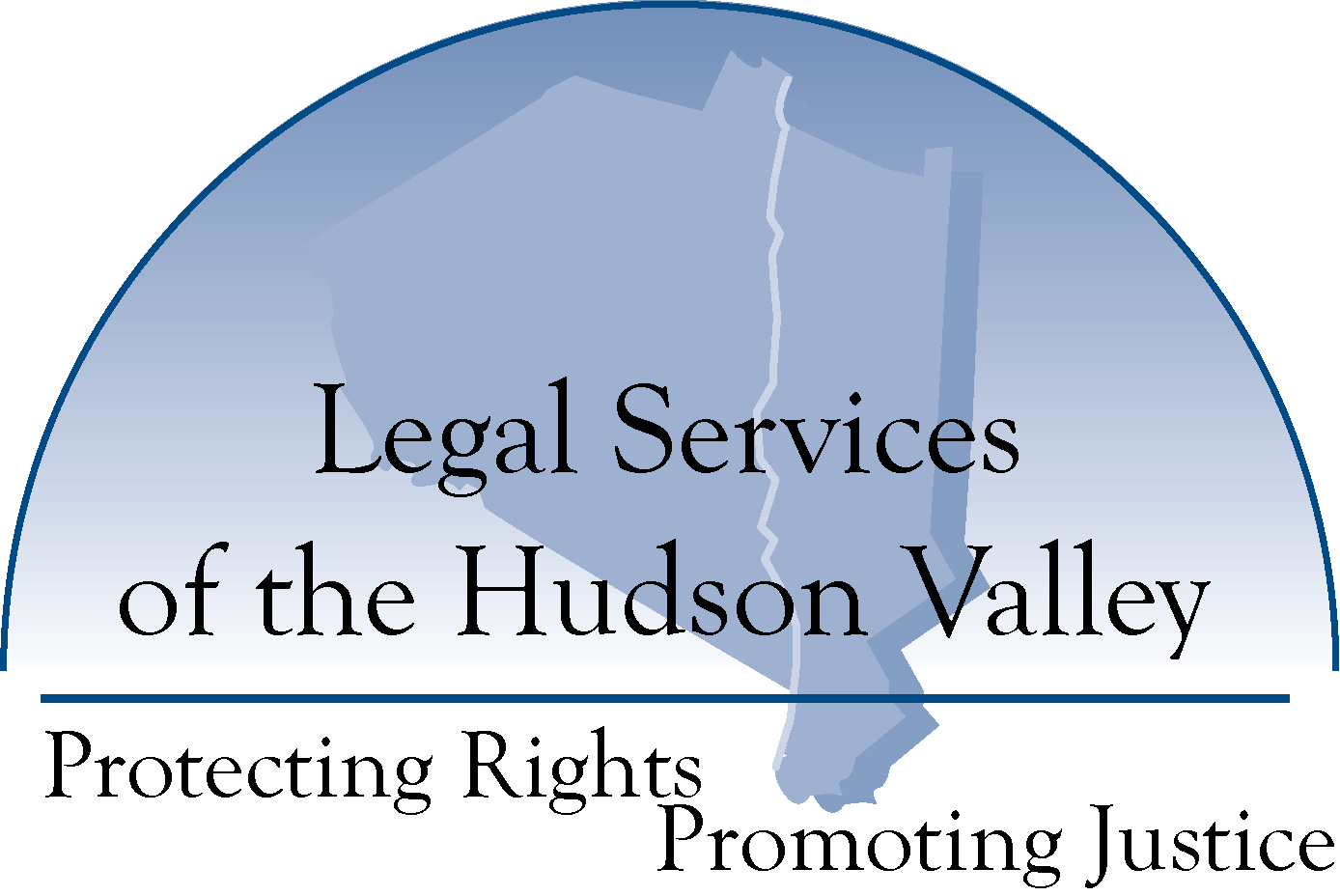 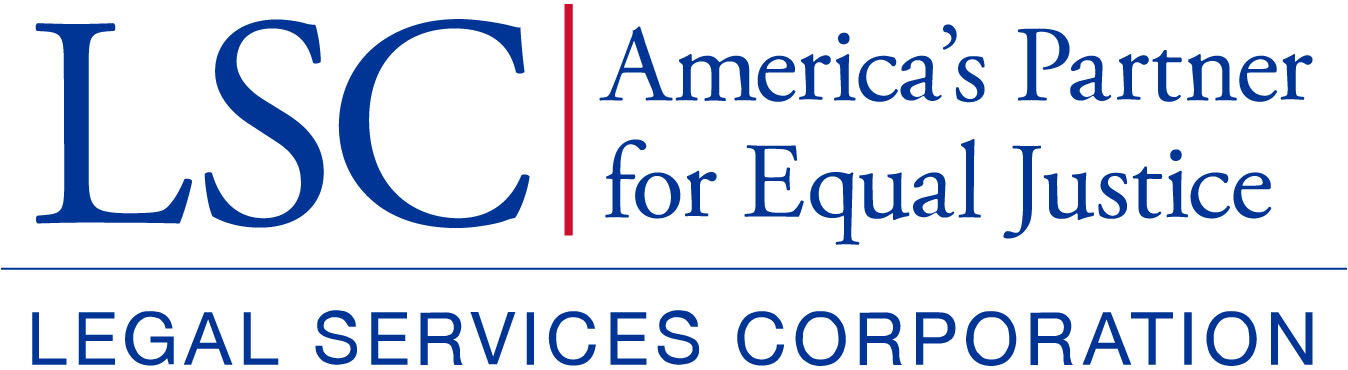 FFCRA (The Families First Coronavirus Response Act)DIVISION E: Emergency Paid Sick Leave Act (EPSLA)
March 18, 2020 
Public Law 116-127   
Sections 5101  ----  5111 
PRESENTATION 5/15/20
Two weeks of paid sick time for specified reasons related to COVID-19 

Amount? 
 	Full time employees/ at least 40 hours a week: 	paid 80 hours  
 	Part time employees (below 40 hours a week): 	paid for number of hours typically worked 	on average over a 2-week period 

Health insurance continued during leave 
Paid sick time CANNOT be carried over from one year to the next
I. WHAT?
Overall
Went into effect April 1, 2020
Enacted through December 31, 2020
Paid sick time is available for immediate use
Leave termination
 Paid sick time ceases beginning with employee’s next scheduled work shift immediately following termination of need for paid sick time
Layoffs:
Employees laid off or furloughed NOT entitled to FFCRA leave even if business remains open past April 1st
If business closes after April 1st, FFCRA requirements apply only from April 1st to date employees laid off
II. When?
III. WHO?
Administered & Enforced by DOL Wage and Hour Division (WHD)
Amends the Fair Labor Standards Act

Requires certain employers to provide employees with paid sick leave

Which Employers?

Which Employees?
Which Employers    are required to provide emergency paid sick leave?
1. Certain public sector employers
 Regardless of number of employees
 OMB has authority to exclude certain federal employees

2. Private employers with fewer than 500 employees
 Includes not for profit employers
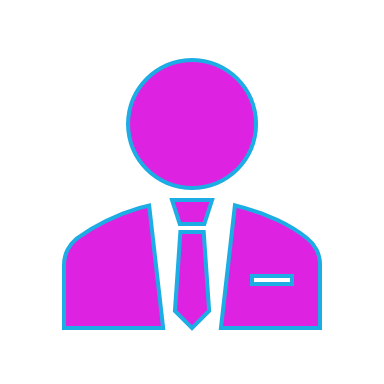 Does the employer have		Fewer than 500 employees?
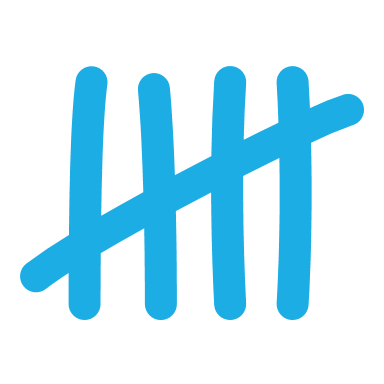 Who is counted:
 Full time & Part time employees
 Employees working & on leave
 Temporary employees jointly employed
 Day laborers supplied by temp agency 

Who is NOT counted:
 Employees working outside the U.S., U.S. territories, or D.C.
Furloughed employees
Independent contractors

When are they counted:
 When leave is initiated
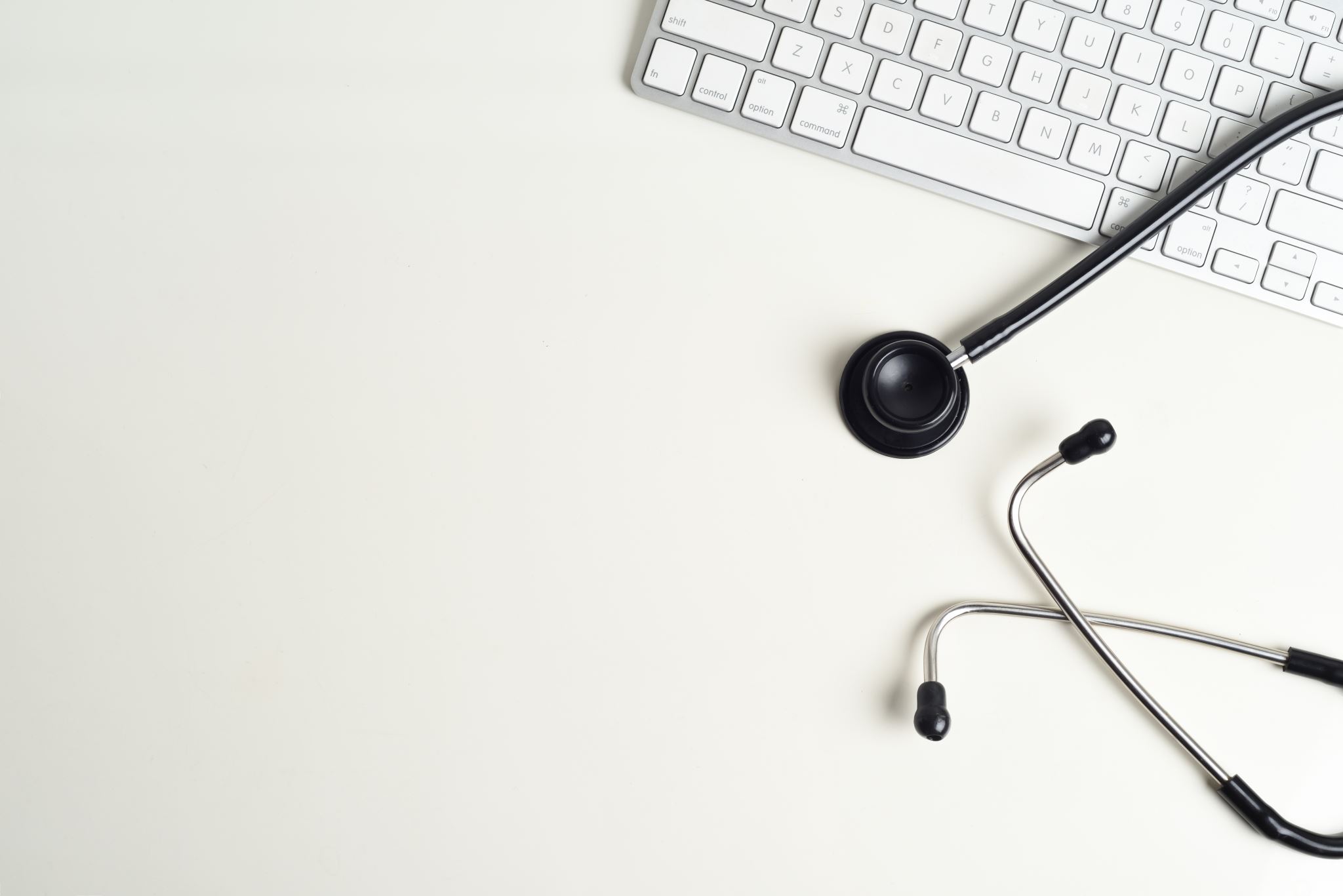 Exempted employers?
Small businesses with fewer than 50 employees are exempt from providing leave due to school closings or childcare unavailability if jeopardize business viability
Employers of certain health care providers* and emergency providers are allowed to opt out
Who determines the exemption? THE EMPLOYER
Leave would result in expenses to exceed available revenue and force it to cease minimal operation
Absence of employee with specialized skills and knowledge would mean substantial risk to financial health or operating capacity
Cannot find enough employees able, willing and qualified, needed to operate at minimal capacity
Which Employees		are provided emergency paid sick leave?
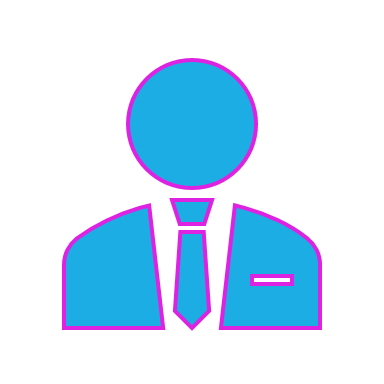 1.  Certain Federal employees who are covered by Title II of FMLA 
(but not covered by expanded family and medical leave provisions of this act)

2. Employees of private entity or individual employing fewer than 500 employees

3. Employees who work under a multiemployer collective agreement whose employers pay into a multiemployer plan

	regardless of how long employed by employer
  	all employees of covered employers who cannot telework
 	entitled to paid sick leave under EPSLA regardless of how much leave taken under FMLA
        concurrently: employees of covered employers who have been employed for at least 	30 days eligible for additional 10 weeks of paid family leave to care for child(EFMLEA)
 	Secretary of Labor has authority to exclude certain health care providers and 	emergency responders*
Who is a health care provider?
*Anyone employed at any doctor’s office, hospital, health care center, clinic, post-secondary educational institution offering health care instruction, medical school, local health department or agency, nursing facility, retirement facility, nursing home, home health care provider*, any facility that performs laboratory or medical testing, pharmacy or any similar institution, employer, or entity [also emergency responders]
Two possible issues:
Employee can be non-essential in an essential workplace
DOL urges employers to be “judicious”:
“To minimize the spread of the virus associated with COVID-19, the Department encourages employers to be judicious when using this definition to exempt health care providers from the provisions of the FFCRA. For example, an employer may decide to exempt these employees from leave for caring for a family member, but choose to provide them paid sick leave in the case of their own COVID-19 illness.”
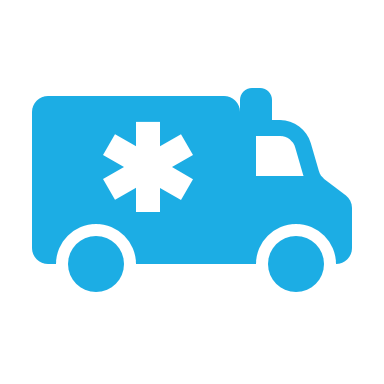 IV. How? EMPLOYER:
1. After first workday missed employer may require employee to follow reasonable notice procedures
2. Employer may NOT require employee to find replacement to cover hours
3. Employer may NOT require employee to use other paid leave provided by employer first
4. Notice must be posted on premises in conspicuous place where notices are customarily posted
https://www.dol.gov/sites/dolgov/files/WHD/posters/FFCRA_Poster_WH1422_Non-Federal.pdf
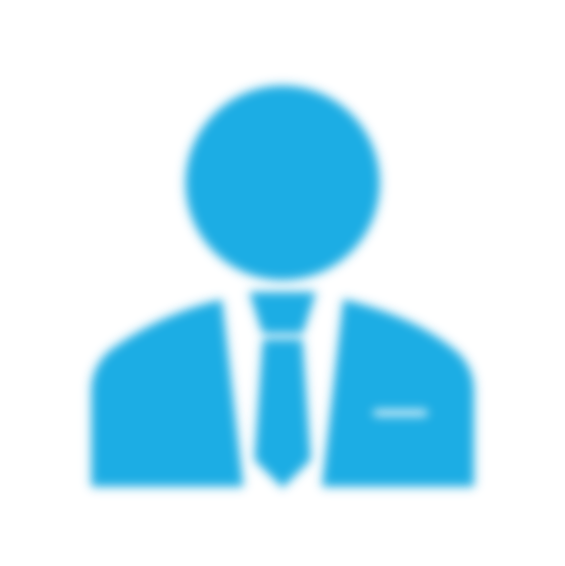 IV. HOW?	 Employee:
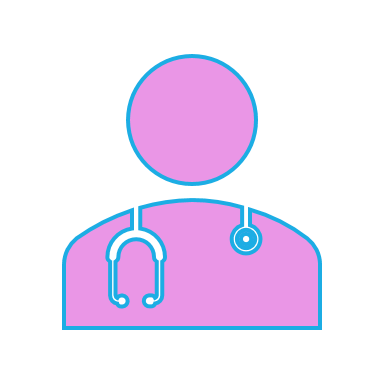 iv. How?	documentation:
DOCUMENTATION PROVIDED ORALLY OR IN WRITING:*
NAME
DATES REQUESTING LEAVE
REASON FOR LEAVE 
(IF QUARANTINE: NAME OF GOVERNMENT ISSUING ORDER AND/OR HEALTH CARE PROVIDER)
STATEMENT UNABLE TO WORK BECAUSE OF ABOVE REASON
FOR CHILD CARE REASONS:
NAME OF CHILD
NAME OF SCHOOL, PLACE OF CARE, CHILD CARE PROVIDER (can be a no cost caretaker: grandparent)
STATEMENT THAT NO OTHER SUITABLE PERSON IS AVAILABLE TO CARE FOR CHILD

*RETAIN DOCUMENTATION FOR 4 YEARS
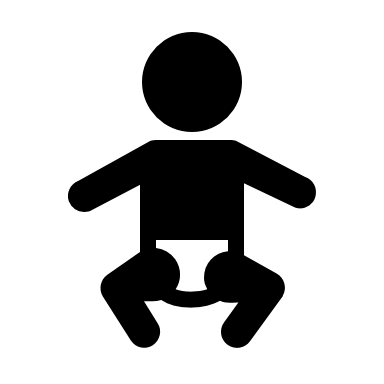 V. Why?	qualifying reasons for leave
All must be directly related to COVID-19
EMPLOYEE IS:
1. Subject to Federal, State, or local quarantine or isolation order
2. Advised by health care provider to self-quarantine
3. Experiencing symptoms and seeking medical diagnosis
4. Caring for individual subject to an order of self-quarantine 
5. Caring for a child whose school/place of care/care provider is closed
6. Experiencing other substantially similar condition
VI. How Much?	Calculation of pay:
Highest applicable wage rate:
For leave reasons (1), (2), or (3): 
  Entitled to pay at either their regular rate or the applicable minimum wage, whichever is higher, 
  up to $511 per day and $5,110 in the aggregate (over a 2-week period).
For leave reasons (4) or (6): 
  Entitled to pay at 2/3 their regular rate or 2/3 the applicable minimum wage, whichever is higher, 
  up to $200 per day and $2,000 in the aggregate (over a 2-week period).
For leave reason (5): 
  entitled to pay at 2/3 their regular rate or 2/3 the applicable minimum wage, whichever is higher, 
  up to $200 per day and $12,000 in the aggregate (over a 12-week period).* 
*An employee may elect to substitute any accrued vacation leave, personal leave, or medical or sick leave for the first two weeks of partial paid leave under this section.
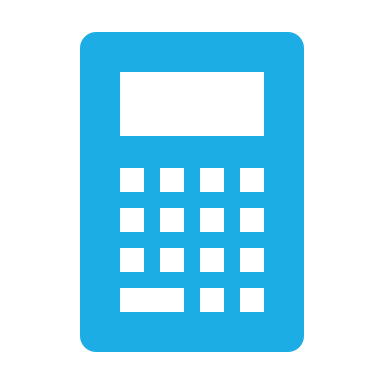 VI. Legal Protectionsprohibited acts
Prohibited Acts:
 Unlawful for employer to discharge, discipline or in any other manner discriminate against employee –

Who takes this leave

 Who has filed complaint, instituted or caused proceeding, testified or will testify, under or related to this Act
If EMPLOYER VIOLATES:
 
 Unpaid Sick Leave:
 considered to have failed to pay minimum wages & subject to penalties under Fair Labor Standards Act
 can also bring action in federal or state court
 EMPLOYEE IS ENTITLED TO RECOVER FULL AMOUNT DUE UNDER FFCRA

 Unlawful termination (if employer willfully violates)
 considered in violation of Fair Labor Standards Act
 subject to penalties
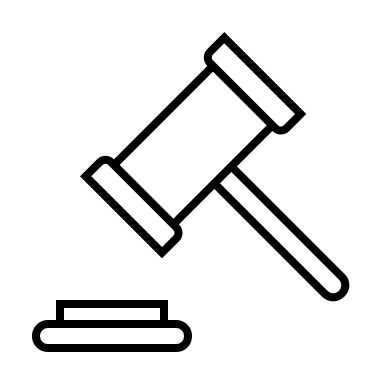 VI. Legal Protectionsenforcement
Right to return to work:
Act requires employers to provide same or equivalent job for employee who returns following leave

However: there are exceptions if your employer has fewer than 25 employees:
AND employee took leave to care for your child 
AND several hardship conditions exist for employer
LIMITATIONS  POSSIBLE UIB:
If your business closed before April 1st, during or before your leave
Entitlement not applied retroactively
If furloughed
If reduced hours not related to COVID 
Reduced hours because business does not have work for you

Comprehensive list of FAQS from DOL:
https://www.dol.gov/agencies/whd/pandemic/ffcra-questions
COMPARE/CONTRAST
EPSLA can be taken concurrently with the first two weeks of unpaid EFMLEA
Employee eligible for paid sick leave regardless of length of employment, but expanded family and medical leave must have been employed for 30 calendar days
EPSLA amends the Fair Labor Standards Act v EFMLEA amends FMLA
Maximum amount of EFMLEA leave reduced by amount of FMLA taken that year, EPSLA is not reduced by either EFMLEA or FMLA
EFMLEA applies to all employers with fewer than 500 employees, while FMLA does not apply to employers with fewer than 50 employees, EPSLA has both restrictions
First: look at EPSLA and then, if necessary, look under EFMLEA
It appears that employee could choose to use accrued sick/vacation/PTO policies first before using paid sick leave under EPSLA. This may mean an employee could take longer than 12 weeks with own benefits. *However employer cannot REQUIRE employees to do so for first 2 weeks (possibly after the first 2 weeks, but employer must pay employee full amount entitled to under policy)
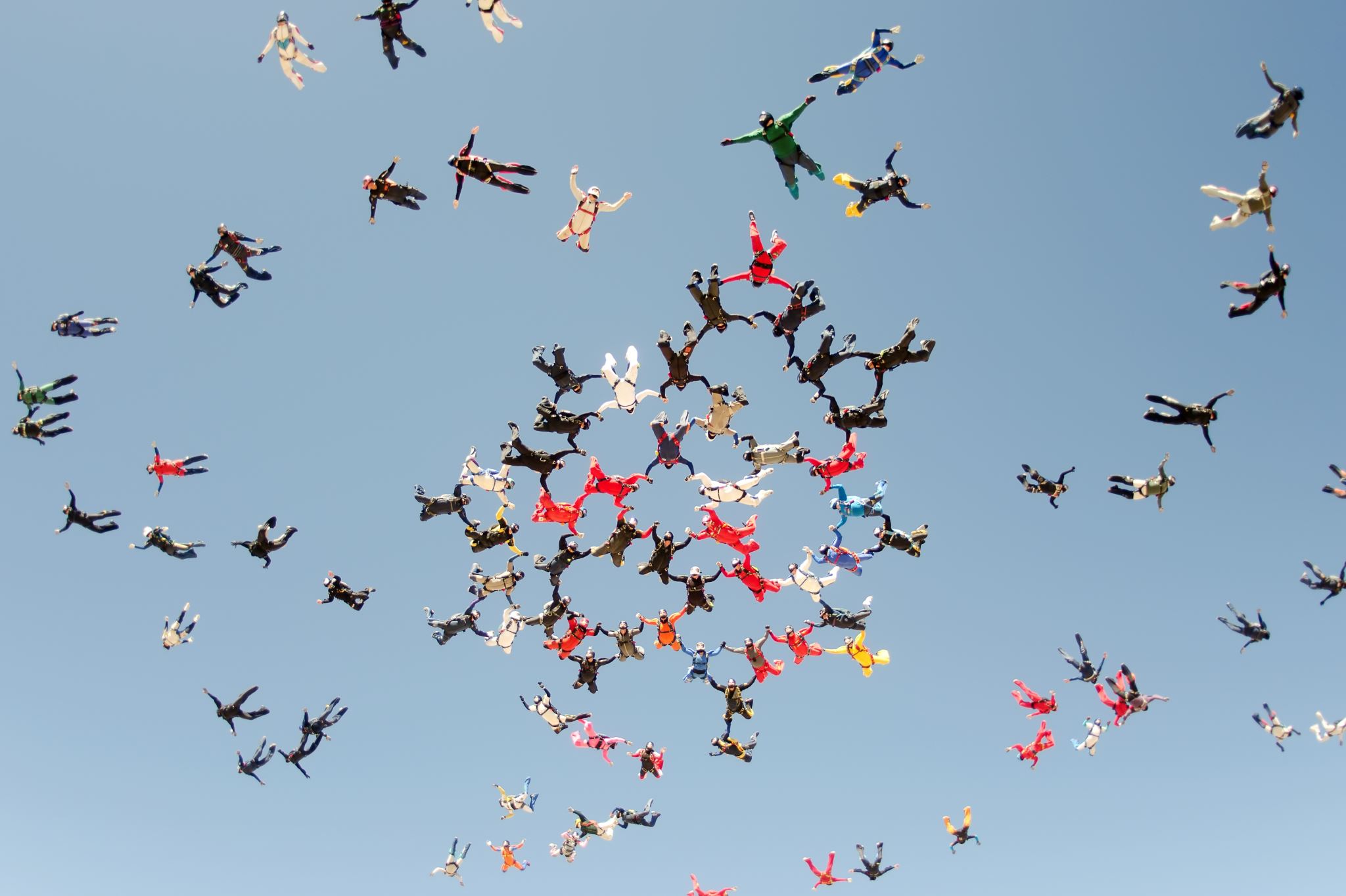 Questions/ISSUES/PROBLEMS
Quarantine/isolation/shelter/stay at home orders: all qualify for FFRCA as long as there is work and/or telework you COULD DO if you weren’t quarantined.
If you and your employer agree, you can take sick leave intermittently if taking care of child because school is closed. Employers/employees encouraged to collaborate and be flexible. (Example: M/W/F to care for child whose school is closed) *does not apply if sick!
Remember to follow reasonable notice procedures and save all documentation
You must be seeking a medical diagnosis if choosing to self quarantine, paid sick leave includes awaiting result of test
Paid sick leave under EPSLA does NOT count against other types of paid sick leave 
“Son or daughter” can be over 18 if mental or physical disability
You must be the only suitable individual able to care for child 
 if you believe your employer is improperly refusing you paid sick leave, you may call 1-866-4US-WAGE (1-866-487-9243)
This presentation contains legal information prepared by LSHV and it not to be construed as legal advice.
 
Unless otherwise noted, the content contained herein, including graphic images, buttons and text, are the exclusive property of LSHV.  Except for personal use, these items may not be copied, distributed, displayed, reproduced, or transmitted in any form or by any means, electronic, mechanical, photocopying, recording, or otherwise without prior written permission of LSHV.  This information was prepared on 5/20/2020.  Please note that any applicable laws, orders and directives are subject to change.